E- Resources (for Section A and Section G, Semester 6)
Week 2
Note for Students
Dear Students

I am sending you these e resources on the topics I wanted to cover during the present week. Please use these along with voice memos I have shared in your class group.

There is an assignment also. A case study will also be put on the class group. Submission details will be put on the same through CR. 

You are free to contact me over the medium of your choice. Stay quarantined and safe. 

Best wishes
Aruna Jha
Topics Covered
Shareholder Activism

Corporate Governance in PSUs

Corporate Funding of Political parties
Shareholder Activism
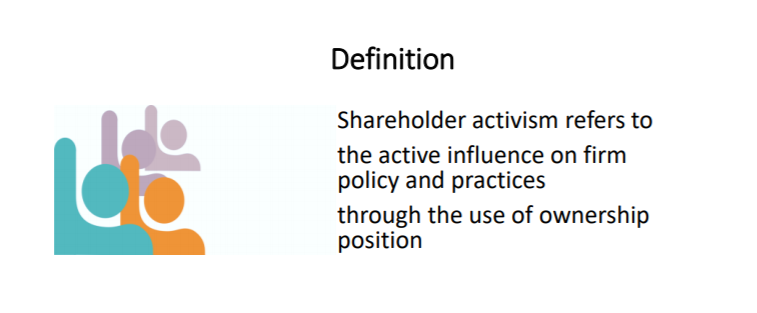 Reference :Taxmann Auditing and Corporate Governance for B.Com (H) by ARUNA JHA Edition 2020
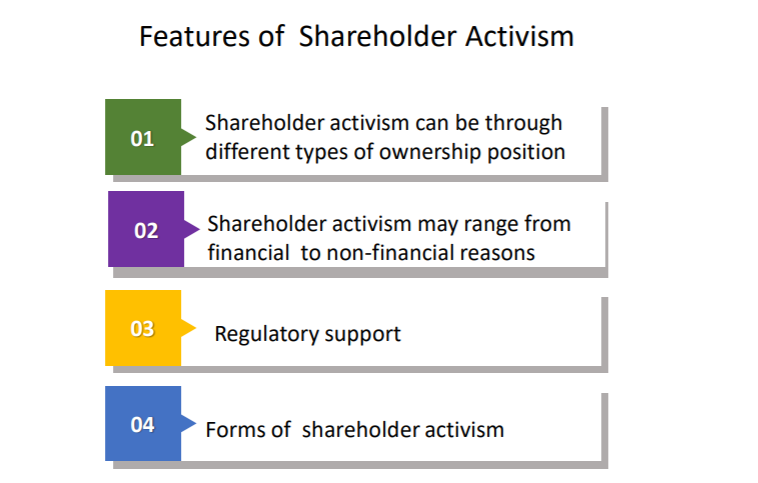 Reference :Taxmann Auditing and Corporate Governance for B.Com (H) by ARUNA JHA Edition 2020
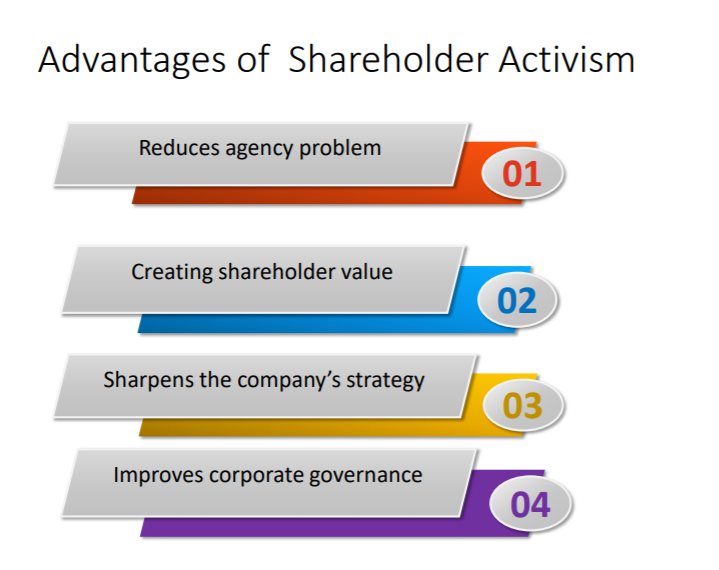 Reference :Taxmann Auditing and Corporate Governance for B.Com (H) by ARUNA JHA Edition 2020
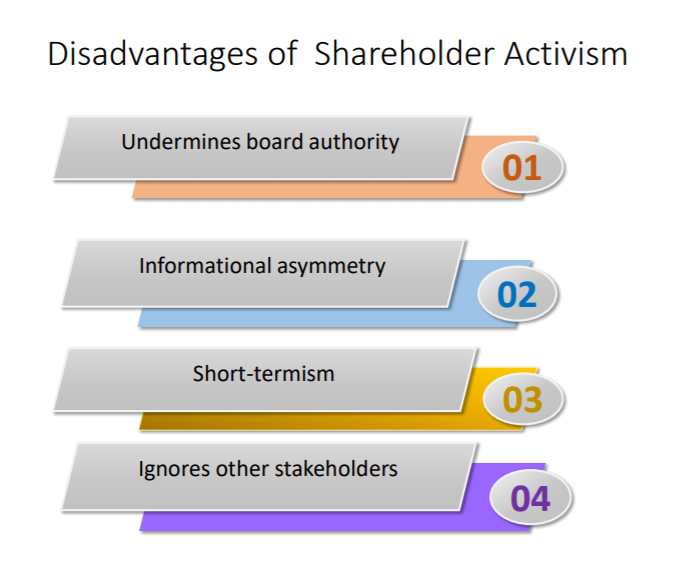 Reference :Taxmann Auditing and Corporate Governance for B.Com (H) by ARUNA JHA Edition 2020
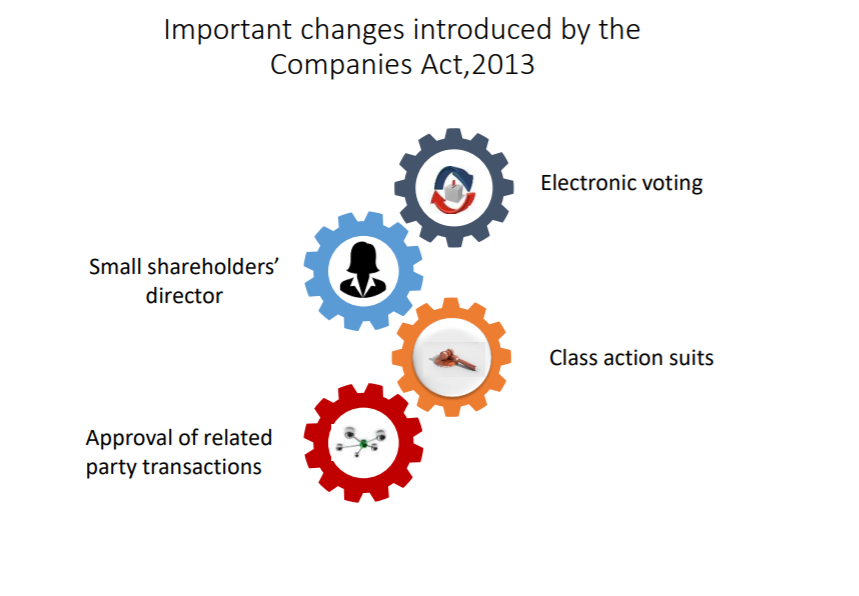 Reference :Taxmann Auditing and Corporate Governance for B.Com (H) by ARUNA JHA Edition 2020
Corporate Governance in PSUs or SOEs
Contribution of PSUs
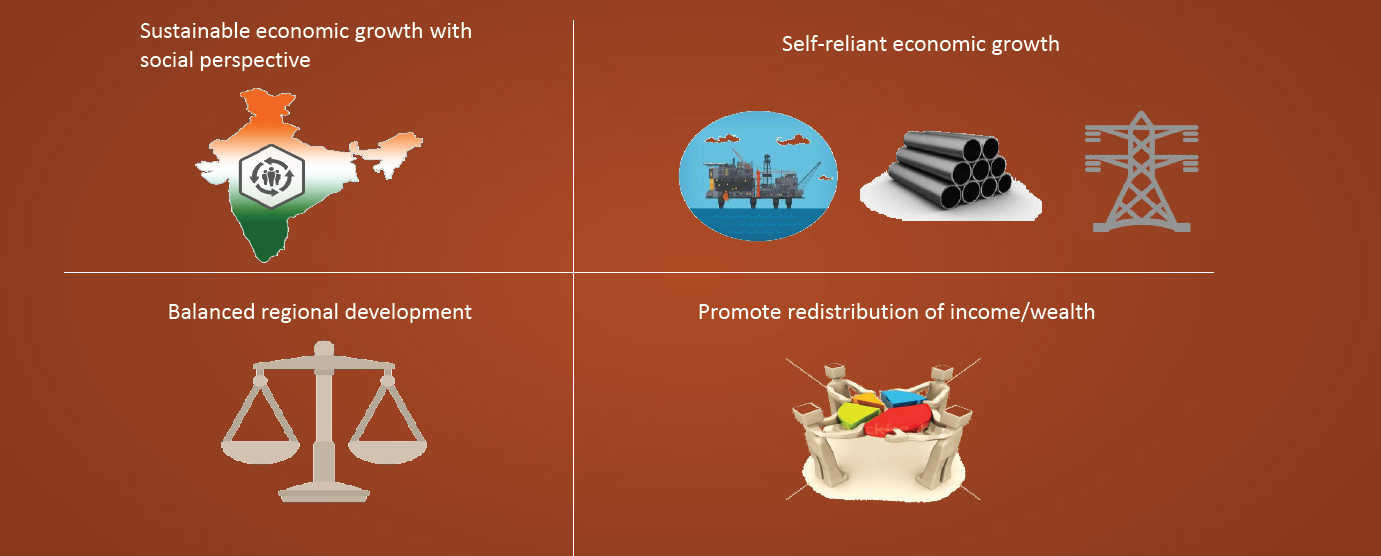 https://www.dnb.co.in/events/PSU-Awards/awards.aspx
Corporate Governance at PSUs
Regulatory Framework
Corporate governance norms for PSUs emanate from the
The Companies Act, 2013; 

SEBI (Listing Obligation and Disclosures Requirement) Regulations, 2015 and 

CPSE Guidelines issued by the Department of Public Enterprises under the Ministry of Heavy Industries and Public Enterprises.
Issues in Corporate Governance
Autonomy of the Board
Ownership Policy
Appointment of Directors
Non-compliance
Excessive regulations
Reference :Taxmann Auditing and Corporate Governance for B.Com (H) by ARUNA JHA Edition 2020
Ways to Improve Corporate Governance
According to World Bank Study entitled, “Corporate Governance of Central Public-Sector Enterprises”, 2010)
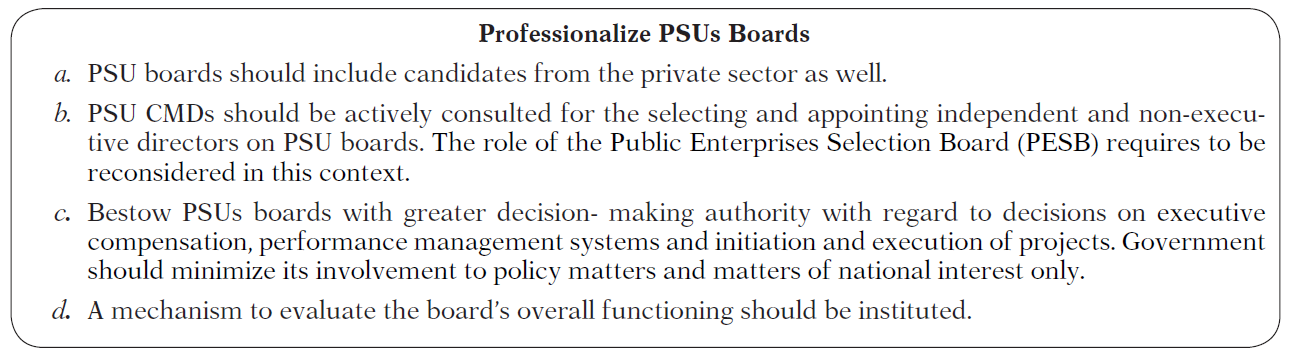 Ways to Improve Corporate Governance
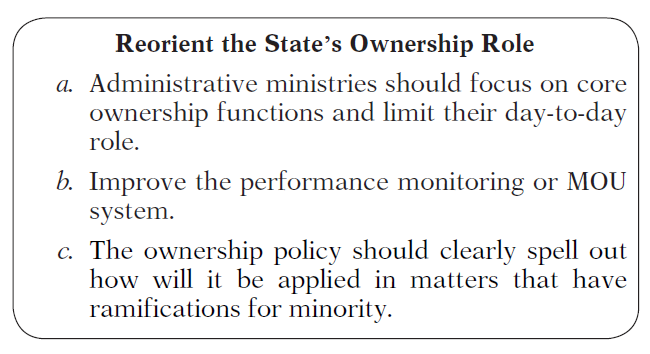 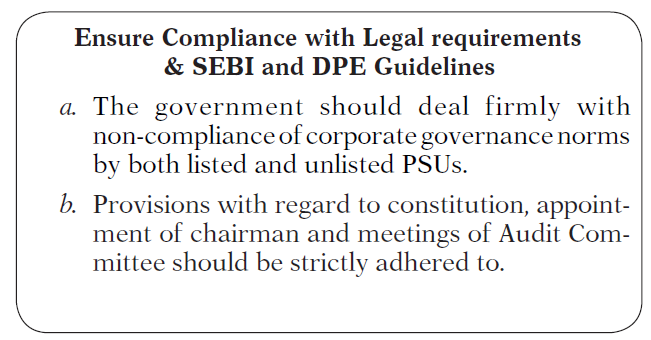 Corporate Funding of Political Parties
Corporate funding of political parties
Assignment
Compare and contrast the practise of Corporate Funding of Political Parties in US and India.You may find the following links useful besides chapter on the same from your text book:
https://economictimes.indiatimes.com/news/politics-and-nation/view-the-real-problem-with-electoral-bonds/articleshow/72187122.cms?from=mdr

https://corporate.exxonmobil.com/Company/Policy/Political-contributions-and-lobbying

https://investors.coca-colacompany.com/corporate-governance/political-engagement-policy

https://www.livemint.com/politics/policy/electoral-bonds-boon-or-bane-for-india-s-political-funding-system-11575424422379.html
Corporate funding of political parties
https://www.business-standard.com/article/economy-policy/data-shows-bjp-bagged-92-of-corporate-donations-to-political-parties-119011701405_1.html

https://www.bloombergquint.com/business/most-of-indias-top-50-listed-firms-stayed-away-from-political-funding

https://www.orfonline.org/wp-content/uploads/2014/03/IssueBrief_69.pdf

https://vakilsearch.com/advice/corporate-funding-elections/